Туристический потенциал Горецкого района
Интерактивная карта Горецкого района
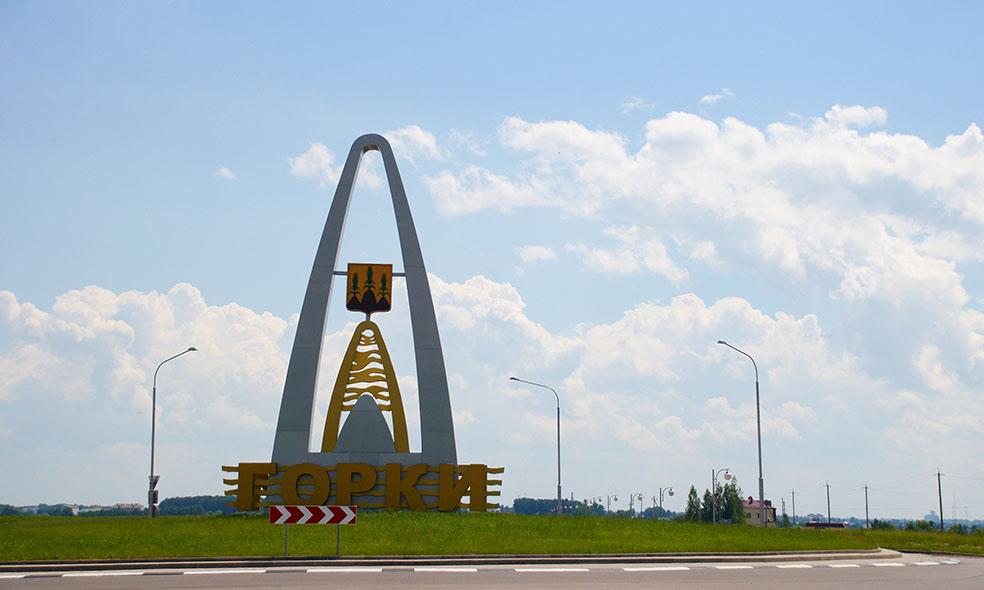 Горецкий район расположен на северо-востоке Могилевской области  в верховьях рек Прони и Бася.

Версия происхождения названия города доподлинно неизвестна. По одному из мнений оно прижилось по ассоциации с пятью холмами-горками, на которых стоит город, раньше он назывался Горы-Горки.

Первое упоминание о Горках датируется 1544 годом.
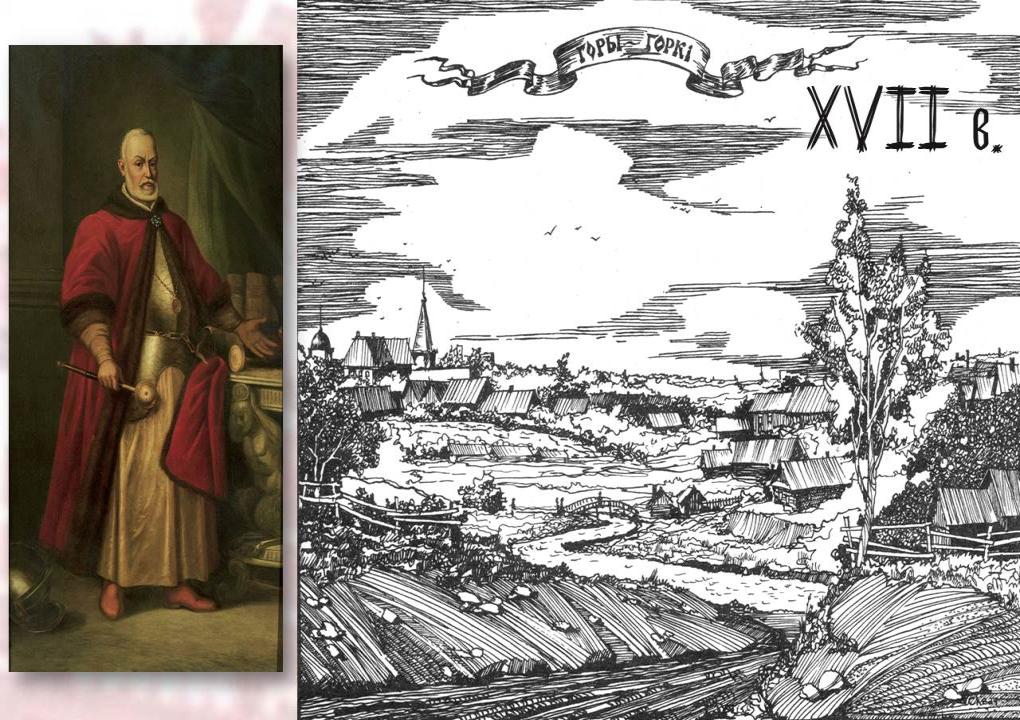 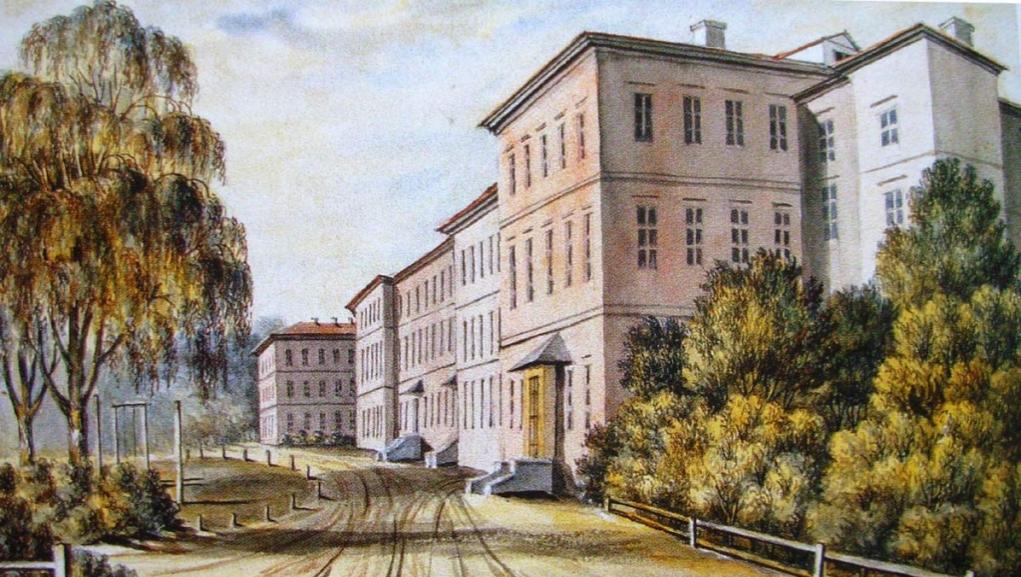 Горы-Горецкая земледельческая школа
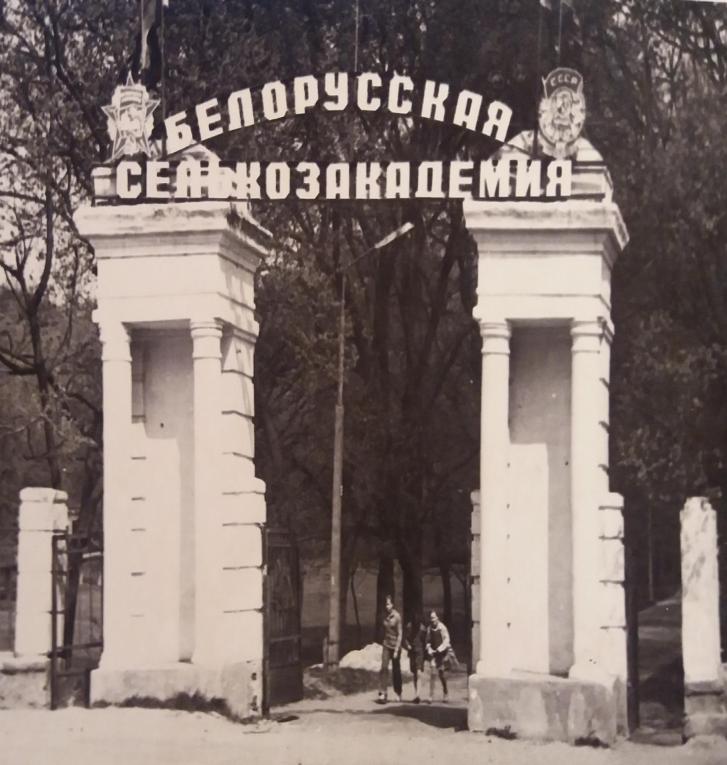 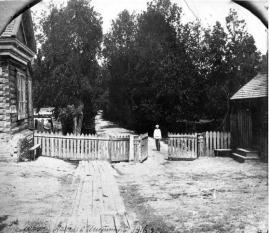 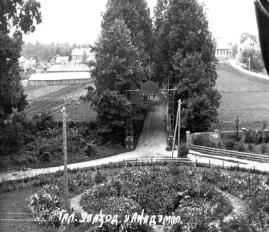 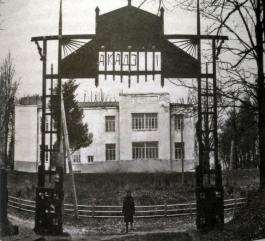 Главный вход в академию
Знакомство с районным центром по праву начинается с посещения сельскохозяйственной академии, что вполне логично, ведь именно это учебное заведение в перечне достопримечательностей Горок стоит на первом месте. История создания академии такова: в 1840 году по приказу царя Николая I в Горках была открыта земледельческая школа. Главный корпус академии был построен итальянским зодчим Анджело Кампиони. В 1848 году на базе земледельческой разветвленной школы организовали первый сельскохозяйственный вуз России – Горы-Горецкий земледельческий институт с филиалами: училищем агрономов и школой фермеров. Таким образом, здесь можно было получить высшее, среднее и низшее сельскохозяйственное образование.
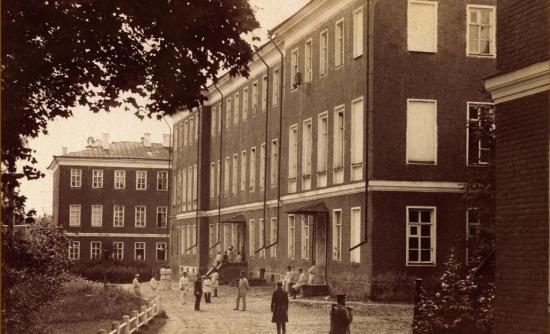 После 1863 года институт перевели в Санкт-Петербург, так как многие студенты приняли участие в восстании Калиновского. Но в 1919 году он был восстановлен в Горках и работает до сих пор, правда, уже преобразованный в академию.    Сегодня она является крупнейшим высшим учебным заведением агропромышленного направления в Европе, состоит из 16 учебных корпусов и 13 общежитий.Сегодня здесь учится 14 тысяч студентов, многие из которых приехали сюда из разных стран мира.
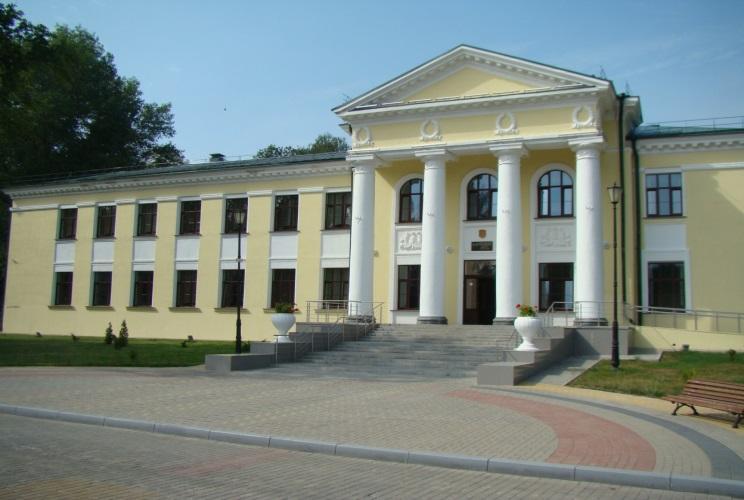 Комплекс сельскохозяйственной академии является памятником национального значения и включен в Государственный список историко-культурных ценностей Республики Беларусь.
Этот уникальный архитектурный ансамбль формировался на протяжении более чем 170 лет, начиная с первой половины XIX столетия. В архитектуре академического комплекса отображены все художественные направления этого исторического периода. Здесь можно увидеть объекты классицизма XIX века, эклектики начала                 XX столетия, конструктивизма 1930-х годов, периода освоения классического наследия 1950-х годов и, разумеется, нашего времени.
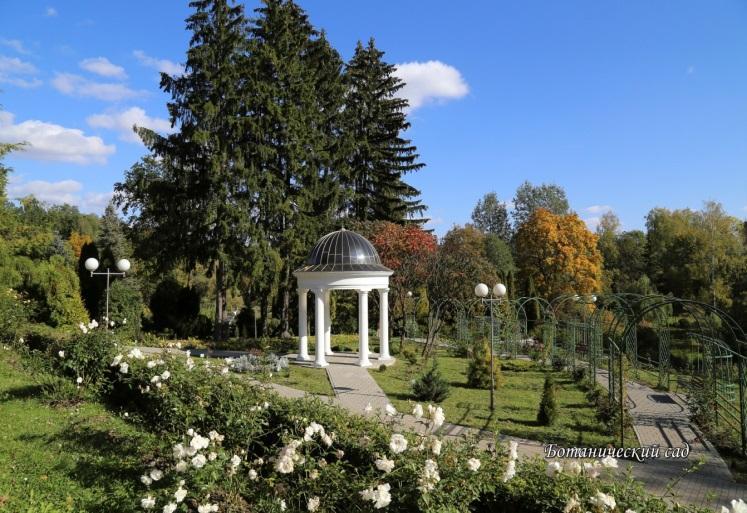 Постройки Белорусской государственной сельскохозяйственной  академии являются неотъемлемой частью широкого пространства, которое включает в себя парковую зону и старейший в Беларуси ботанический сад.
Горецкий ботанический сад – один из старейших ботанических садов Европы,  заложили его в 1840 году. Появление ботанического сада в Горках связано с именем итальянского художника и архитектора Анжело Кампиони, который  разработал проект сада и дендрария. А воплотил его в жизнь Эдуард Рего, известный русский ботаник и садовод, адьюнк-профессор Горы-Горецкого земледельческого института. Ботанический сад создавался как научно-исследовательская лаборатория.
Сегодня уникальная коллекция ботанического сада насчитывает 366 видов, форм и разновидностей древесно-кустарниковых растений, 514 видов лекарственных и цветочно-декоративных растений. Особый интерес представляет оранжерея, в которой собрано 304 вида и сорта тропических и субтропических растений.     В саду есть 5 отделов: тропических и субтропических растений, травянистых растений, интродукции древесно-кустарниковых растений, цветоводства, садово-паркового строительства. Здесь представлены такие редкие растения, как сосна Веймутова, Банкса, ели колючая и канадская, туя западная, гордовина канадская, клен серебристый, пихта одноцветная и дугласова, кипарисовик Лавсона, лох серебристый, черемуха виргинская, дуб красный, лиственница американская, ирга канадская, ясень пенсильванский, клен ясенелистный, можжевельник вергинский (карандашное дерево) и многие другие.
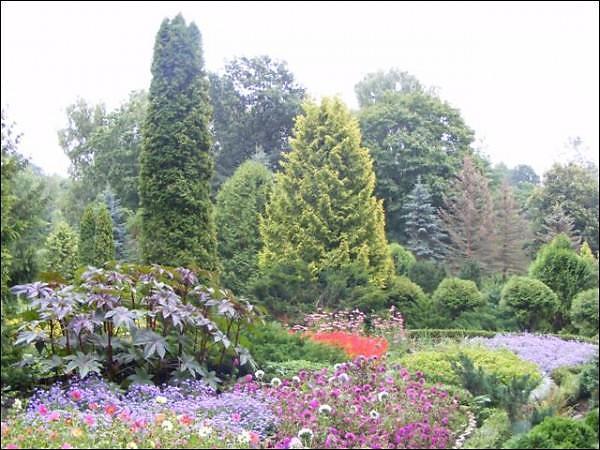 Одной из главных экспозиций сада является дендрарий, который в 1963 году объявлен памятником природы республиканского значения, площадь которого составляет 11,80 га. Коллекция древесно-кустарниковых пород состоит из 376 видов, форм и разновидностей. 
Центральная часть дендрария спроектирована в регулярном стиле – с характерным круглым портером, от которого веерообразно расходятся радиальные и кольцевые живописные аллеи.
Визитной карточкой Горецкого района является мемориальный комплекс советско-польского боевого содружества, расположенный в 20 км от города Горки в аг.Ленино. Комплекс является памятником истории, включен в Государственный список историко-культурных ценностей Республики Беларусь. Здесь, под Ленино, 12-13 октября 1943 года, действуя совместно с частями 33-й армии Западного фронта, приняла свое боевое крещение 1-я польская пехотная дивизия имени Т. Костюшко. С воздуха наступающих поддерживала французская авиационная часть «Нормандия».
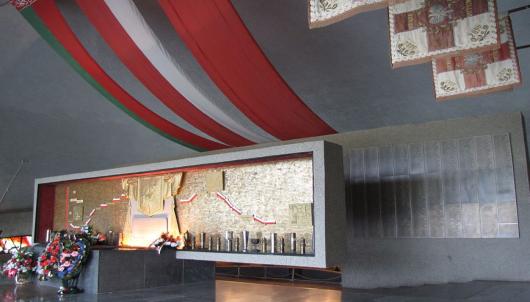 Мемориальный комплекс советско-польского боевого содружества открыт в 1968 году. Доминантой комплекса является музей советско-польского боевого содружества. Это здание из железобетона, стекла и алюминия, выполненное в форме солдатской каски высотой 11 и диаметром 34 метра. Оно расположено на высоте 215,5, где в 1943 году было самое пекло боя. В центральной части строения – огромная диорама, на которой изображен кульминационный момент совместной атаки советских и польских солдат. Здесь же представлены образцы оружия, предметы снаряжения, личные вещи участников боев, а также многочисленные документы и фотографии.
Здание, в котором разместился Горецкий районный историко-этнографический музей, имеет свою уникальную историю. Оно является памятником архитектуры и включено в Государственный список историко-культурных ценностей Республики Беларусь. В конце XIX – начале ХХ века здесь жил один из самых известных провизоров Беларуси Казимир Паздзерский, тут же находилась его вольная (частная) аптека, которая по своему содержанию и оформлению ни в чем не уступала аптекам крупных городов. В 2012 году при реставрации здания было найдено 38 предметов, датируемых началом ХХ века: аптечные рецепты и сигнатуры, записки врача, письма, вексельная бумага.
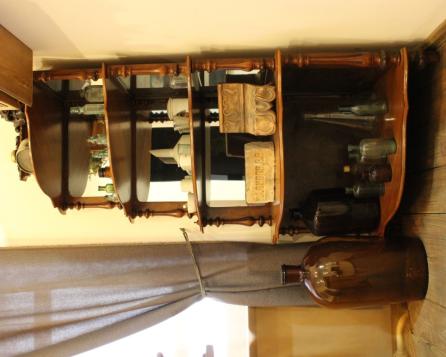 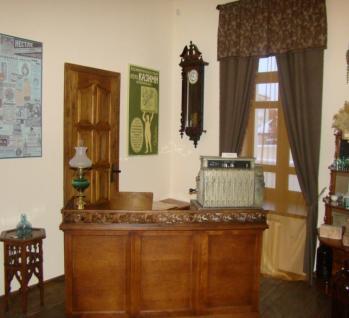 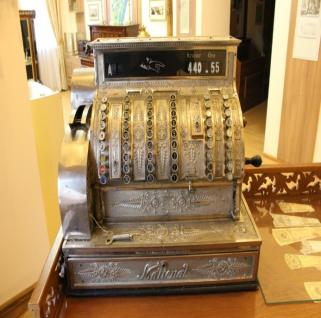 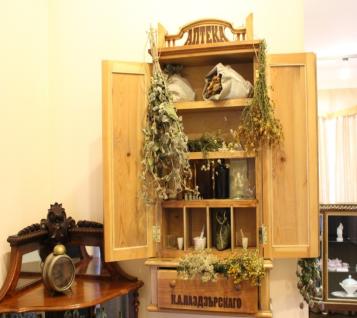 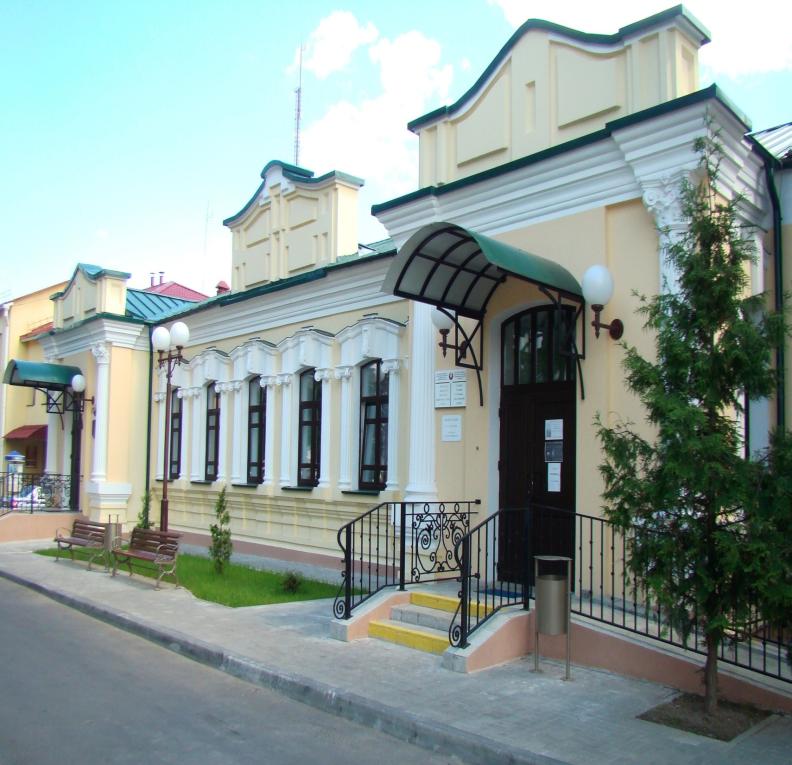 ГУК «Горецкий историко-этнографический музей»
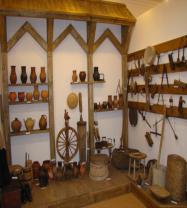 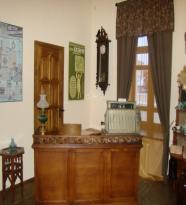 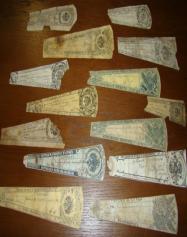 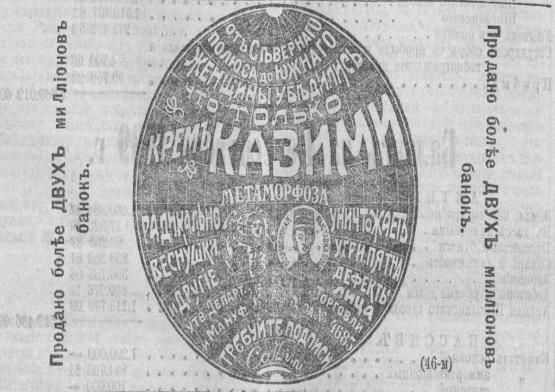 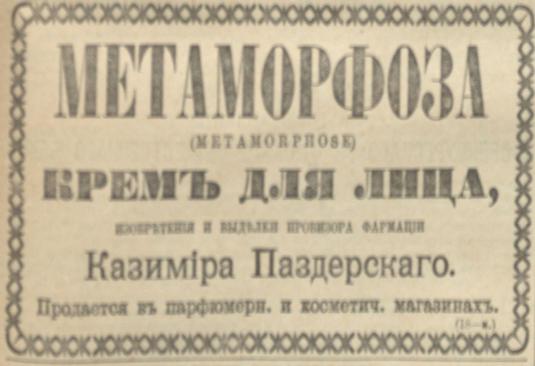 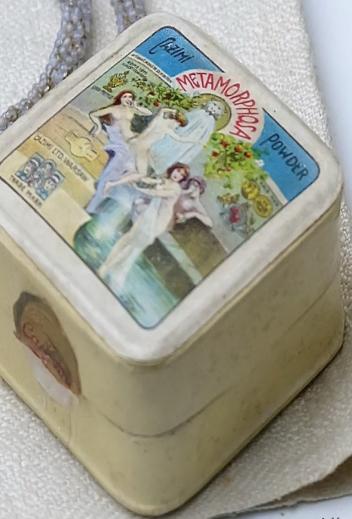 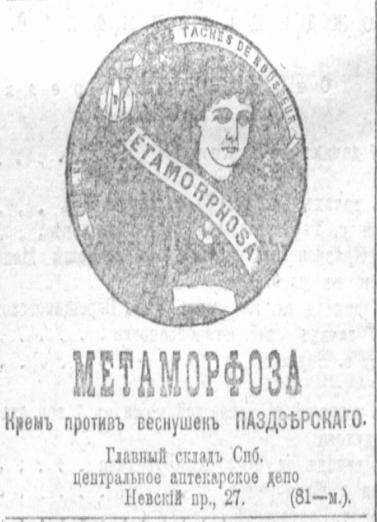 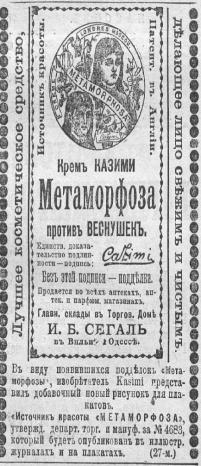 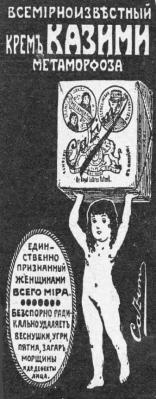 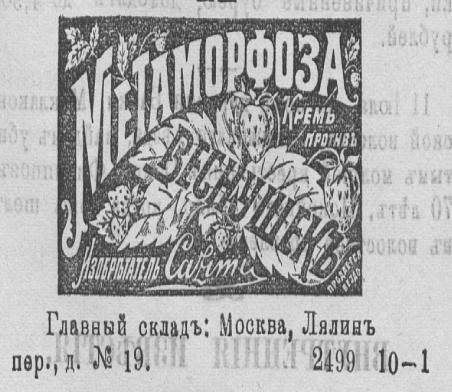 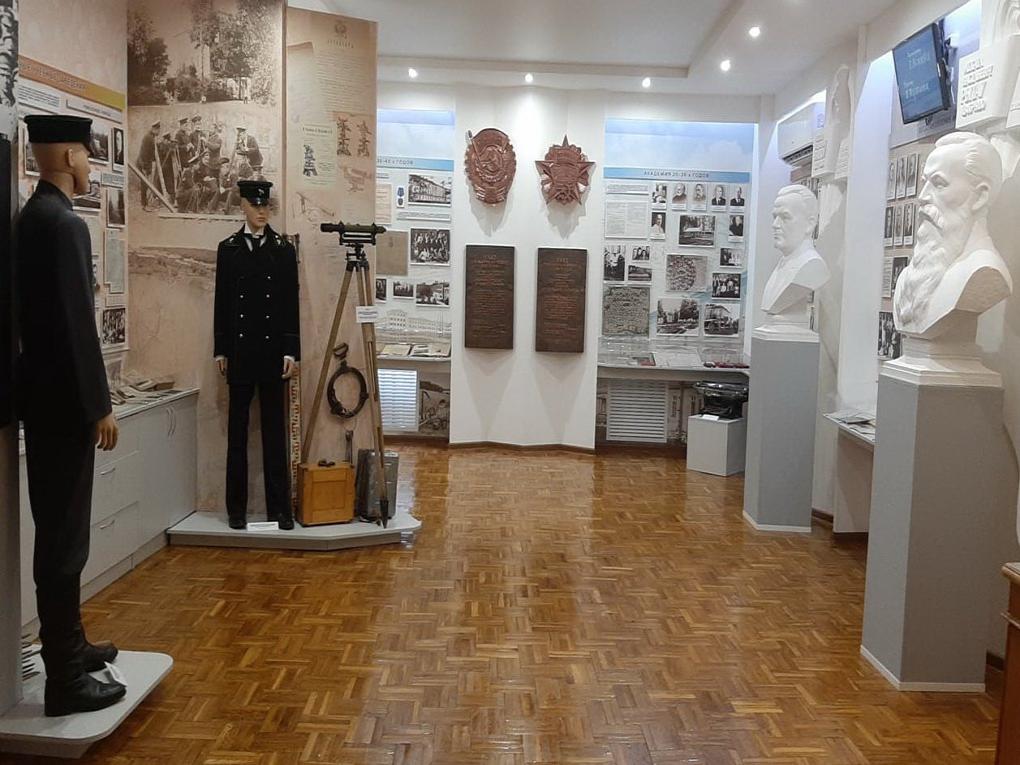 Один из разделов музейной экспозиции посвящен аптеке 
К. Паздзерского, где представлены найденные во время реставрации здания аптечные сигнатуры, старинная аптекарская посуда, кассовый аппарат начала ХХ века и другие уникальные экспонаты.
В целом же экспозиция Горецкого районного историко-этнографического музея отражает основные этапы истории Горецкого края, начиная с глубокой древности до современности. Представлены: археологическое наследие, этнографические особенности региона, история старейшего высшего учебного заведения Беларуси – Белорусской государственной сельскохозяйственной академии, революционные события на территории района, события Великой Отечественной войны, литературные традиции Горецкой земли и современное развитие культуры. Посетители музея имеют возможность с помощью интерактивной карты города и района совершить виртуальную экскурсию по наиболее значимым историческим и культурным объектам региона.

Кроме экспозиционных залов в Горецком музее работают два выставочных зала, где постоянно организовываются художественные и тематические выставки.
В агрогородке Горы можно посетить Замчище ”Вал”, которое относиться  к XVI столетию.  Замок с бастионными укреплениями голландского типа. Он оборонялся 7-ю двадцатиметровыми бастионами, соединёнными между собой валами. Перед валами был вырыт оборонительный ров шириной 15 и глубиной 8-10 метров.Под обороной замка выросло местечко Горы, которое постепенно переросло в город Горы Великие.Большой интерес вызывает Городище “Горское”, расположенное на мысу, где сливаются реки Быстрая и Кочеваха, окруженное  озером. Городище мысового типа, датируется XII-XIII столетиями.
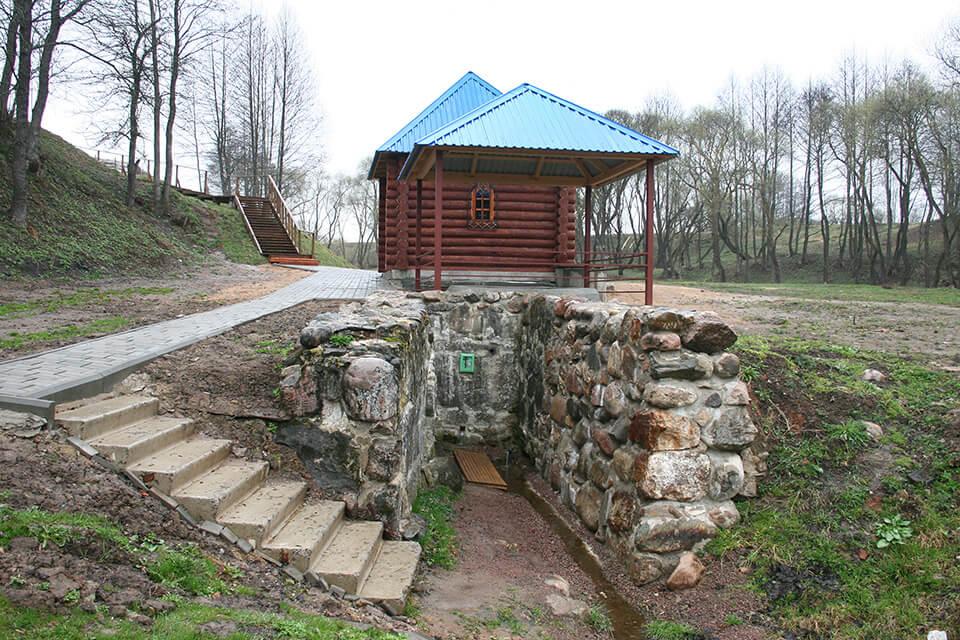 Недалеко от агрогородка Горы вблизи деревни Студенец можно испить целебной воды из«Святой криницы», которая славится своей живительной силой.

По преданию на месте деревни когда-то был непроходимый лес, а в нед­рах земли текла живая вода, которую никто не загрязнял, не утруждал. Однажды заскучавшая вода решила пробиться на поверхность. Пройдя непростой путь, источник достиг цели. И на него сразу наткнулись уставшие путники, обрадовались воде, бросились пить и восхищаться ее вкусом, приговаривая: «Ну и водица тут, как живая, напился — и силы прибавилось, будто ожил… Только холодная, как студенец».
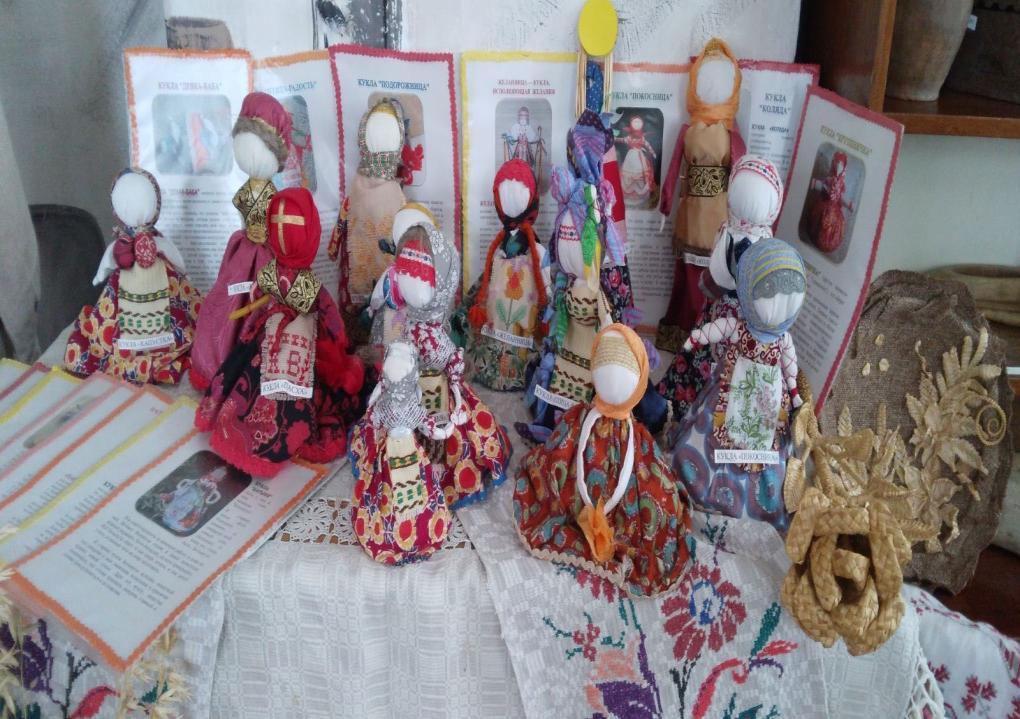 Туристические организации
Государственное учреждение дополнительного образования «Горецкий центр туризма, краеведения и экскурсий детей и молодежи»

Адрес: ул.Куйбышева, 27, г. Горки,
Телефоны: +375 2233 48140,  +375 29 1439557
Режим работы: 8.00-  17:00, перерыв на обед:13.00-14.00,
выходной- суббота ,воскресенье,
E-mai: turistgorki@obraz.datacenter.by
Основные направления работы:
туристско-краеведческое, спортивное.
Туристические организации
ООО «Отличный отдых»
 
Адрес: 213404 Могилевская область, г.Горки, ул.Куйбышева, 3  офис 209,
этаж 2,вход слева от ОАО «Беларусбанк».
Телефоны:  +375 2233 79080
+375 29 248-78-01 (МТС)(Вайбер)
+375 25 723-49-01 (Life)
График работы: Понедельник по записи
Вторник — суббота — с 10.00-18.00
обед с 14.00-15.00
Воскресенье — с 10.00-15.00 без обеда
Эл.почта: otot.55@mail.ru
Основные направления работы: авиатуры, автобусные туры, экскурсии, визовая поддержка, санаторно-курортное лечение, круизы паломничество.
Туристические организации
Частное туристиско-экскурсионное унитарное предприятие «Анкольтур»
Адрес: ул. Якубовского, д.28, к.16., г. Горки
Телефоны: +375 223358891;+375  29 6700751 (Velcom). +375 29  2480404 (МТС).
Время работы: с 10:00 до 18:00
Выходные:воскресенье, понедельник.
Эл.почта: ankoltur@mail.ru
Сайт: www.ankoltur.coм
Основные направления работы: отдых, экскурсионное обслуживание.
Туристические организации
Туристическое  агентство "Фиеста-Тур"
Адрес: ул.Якубовского,23а., г. Горки,
Телефоны:  +375 2233 71311+375 44 75-75-75-4 (Velcom).
Режим работы: понедельник-пятница: 10:00- 17:00, суббота: 10.00- 13.00, воскресенье-выходной.
Эл.почта: novitskaya83@inbox.ru     
Основные направления работы: отдых, экскурсионное обслуживание.
Основным средством размещения туристов является гостиница «Проня» – это современная гостиница с комфортными номерами и широким спектром предлагаемых услуг. После реконструкции к республиканскому фестивалю-ярмарке тружеников села «Дожинки-2012»  гостинице присвоена категория «три звезды». Гостям города предоставляется для проживания 52 комфортабельных номера на 73 места: 26 одноместных и 18 двухместных номеров Первой категории, 7 номеров Высшей категории, из них в наличии одноместные и двухместные номера «ЛЮКС», один трехкомнатный одноместный «Апартамент» и один трёхкомнатный двухместный «Suit».Также имеется номер для людей с ограниченными возможностями.
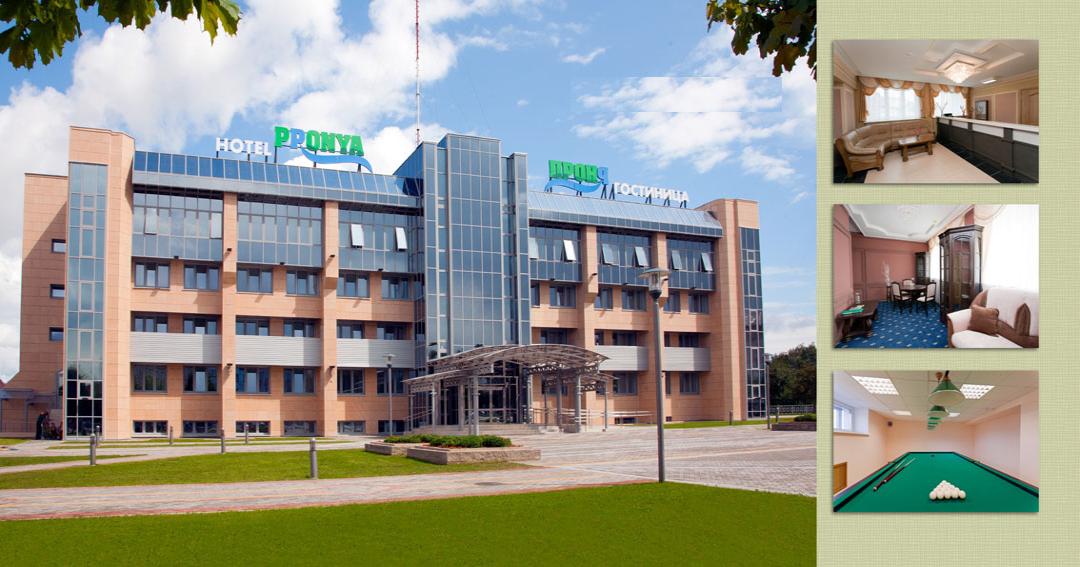 Одним из знаковых мест  для посещения туристами в Горках является современный многофункциональный комплекс «Ледовая арена», находящаяся в оперативном управлении ГУСУ «Горецкая ДЮСШ», который включает в себя ледовое поле, зал для игровых видов спорта, тренажерный зал, зал для фитнеса, сауну, открытые теннисные корты, мини-футбольная площадка с искусственным покрытием.История детско-юношеской спортивной школы, насчитывающей в настоящее время 6 отделений по видам спорта, начинается более 50 лет назад и связана, прежде всего, с развитием конного спорта в нашем регионе. История  этого вида спорта в Могилевской области  начинается в 1960 году, когда на окраине города Горки, по инициативе заведующего кафедрой коневодства Белорусской сельскохозяйственной Академии Зуйкова Л.Х. открылась конноспортивная школа.     В 1978 году она была преобразована в Могилевскую областную ДЮСШ конного спорта и современного пятиборья, а в 1992 году передана на баланс Горецкого райисполкома. На тот период времени это была единственная специализированная спортивная организация в городе, имеющая свою материально-техническую базу. Спортсмены школы достигают высокие результаты: более 70 кандидатов в мастера спорта, 12 мастеров спорта , 1 Мастер спорта международного класса по двум олимпийским видам программы конного спорта – преодолению препятствий и троеборью.
Автобусно-пешеходный маршрут «Горки спортивные»
Маршрут следования: спортивный комплекс УО БГСХА – стадион ГУСУ «Горецкая ДЮСШ» – спортивный комплекс Ледовая арена
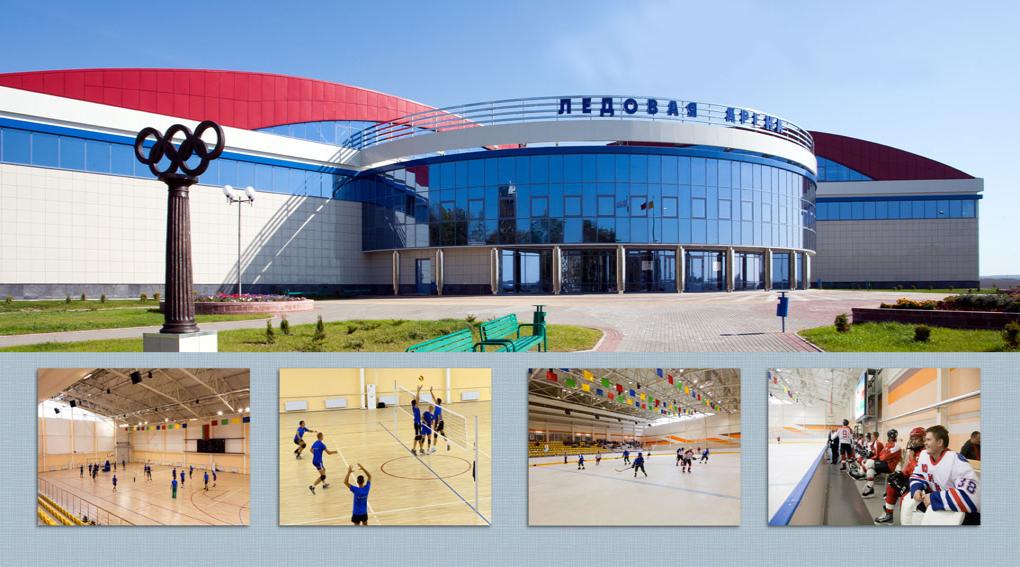 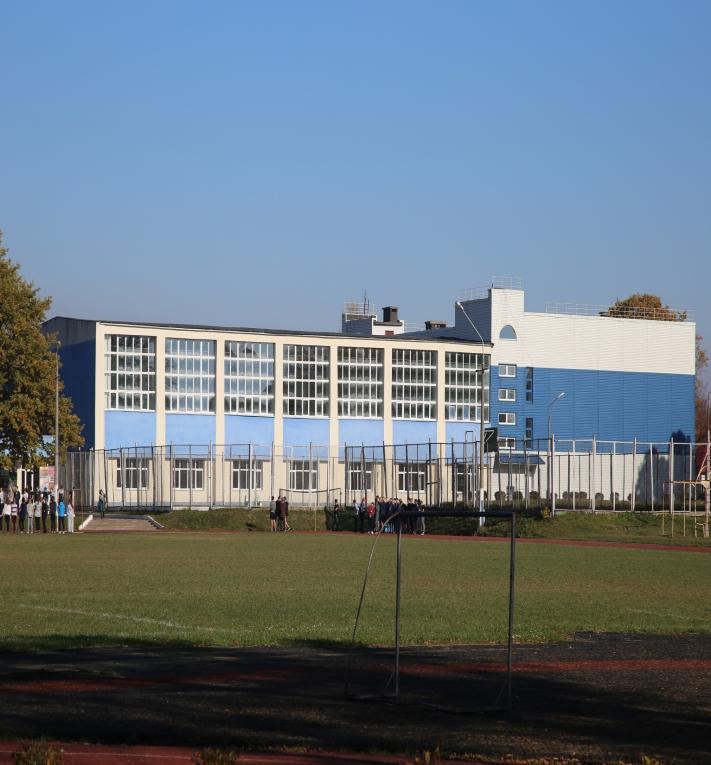 Спортивный комплекс БГСХА с бассейном
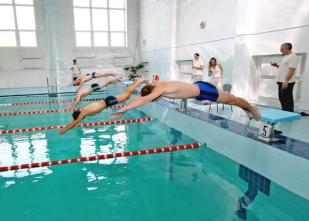 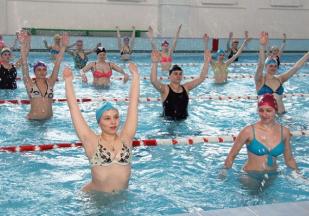 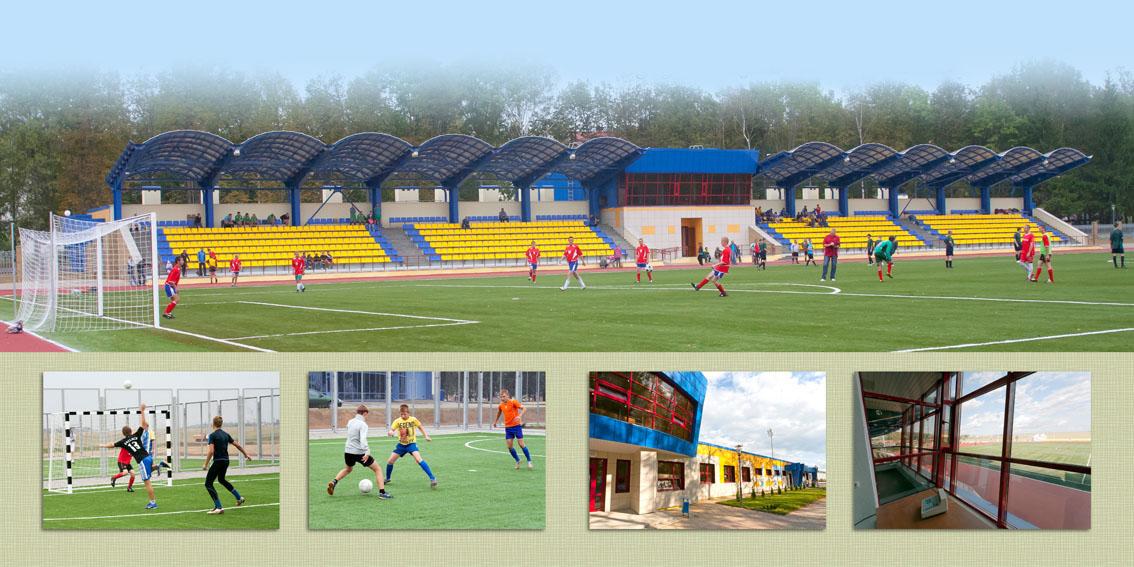 Стадион ГУСУ «Горецкая ДЮСШ»
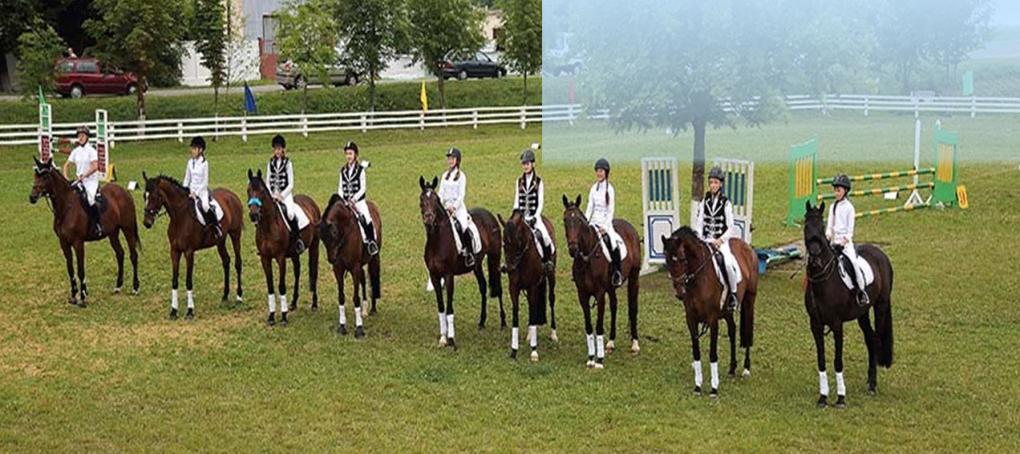 Отделение конного спорта 
ГУСУ «Горецкая детско-юношеская спортивная школа»
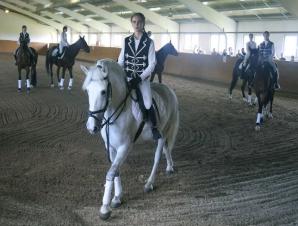 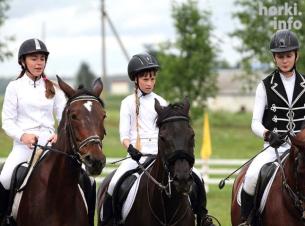 Маршруты по развитию инклюзивного туризма в Горецком районе
Станция «Погодино» – Ледовая Арена – Кинотеатр «Крыница».
2. Автовокзал – ГУК «Горецкий районный историко-этнографический музей» – Детский парк – Автовокзал.
        3.  Ботанический сад – Молодёжный культурно-развлекательный центр «Амфитеатр».
        4.    Горецкий РЦСОН – Отделение конного спорта.
        5. Станция «Погодино» – Музей советско-польского боевого содружества.
        6.    Автовокзал» – Музей советско-польского боевого содружества.
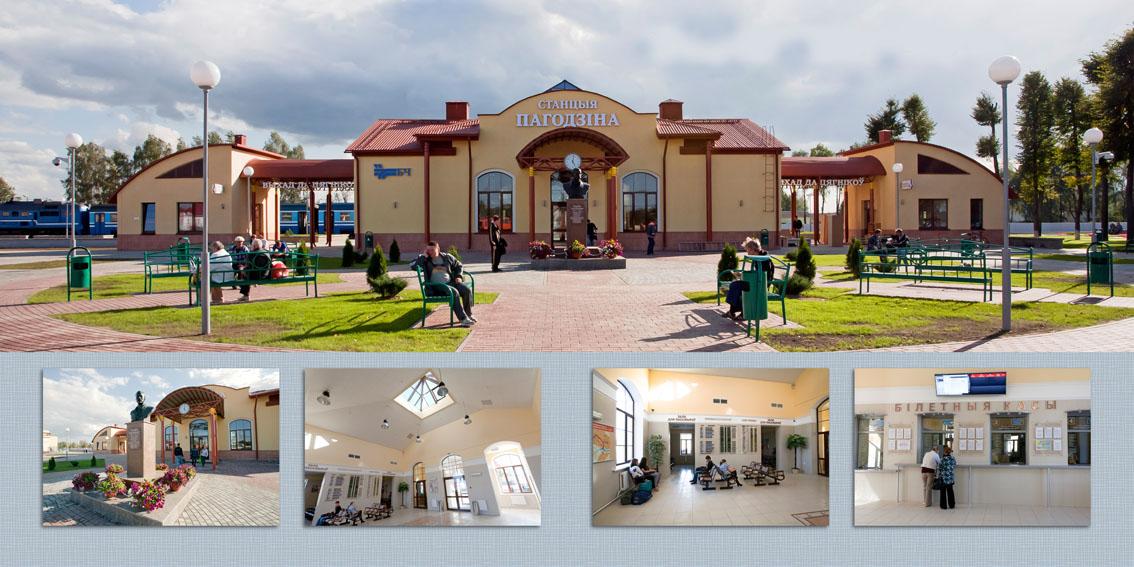 Железнодорожная станция  «Погодино»
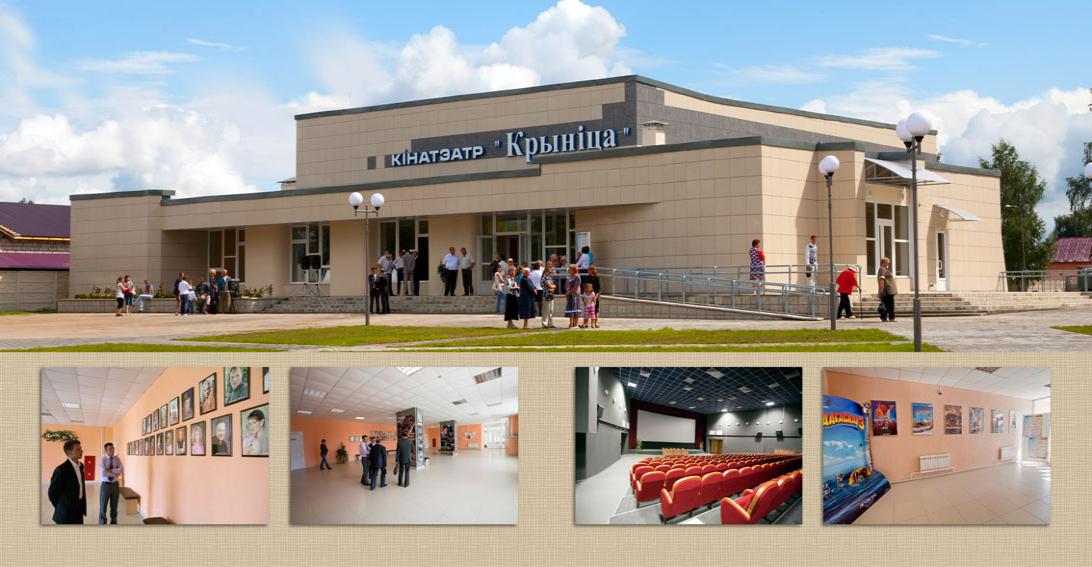 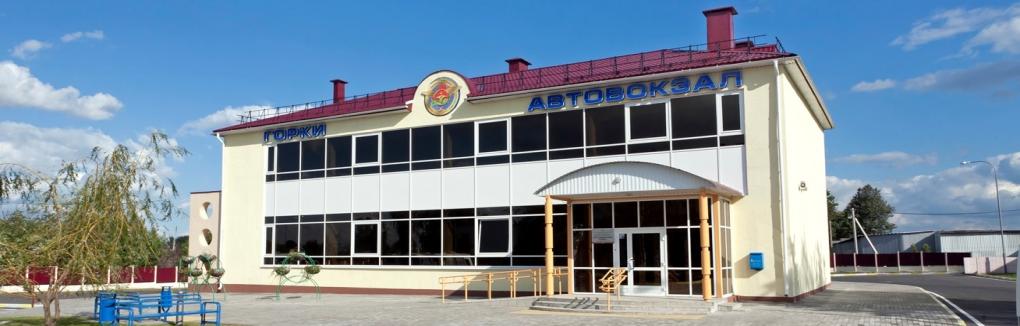 Автовокзал «Горки»
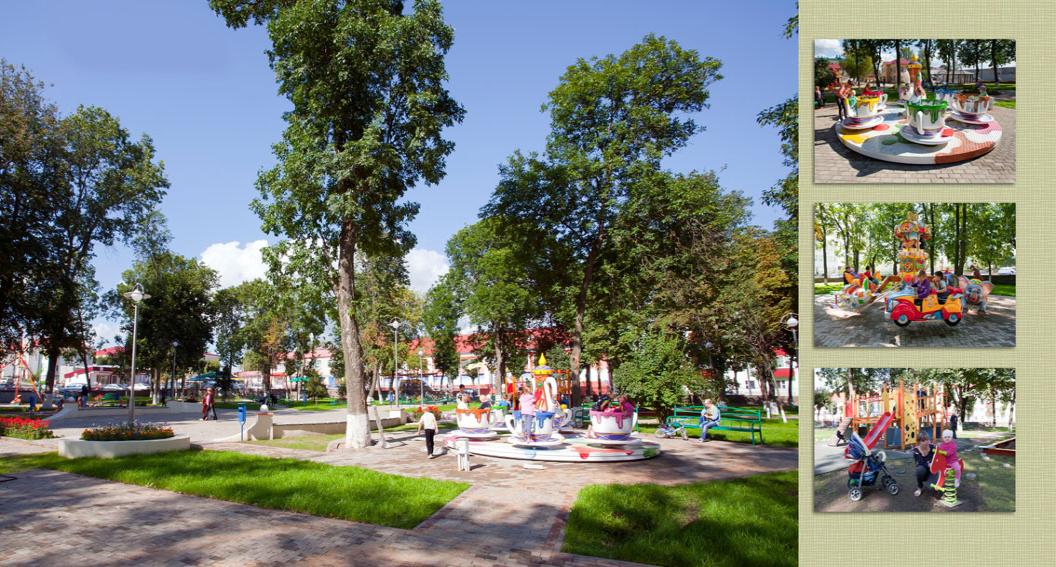 Детский парк
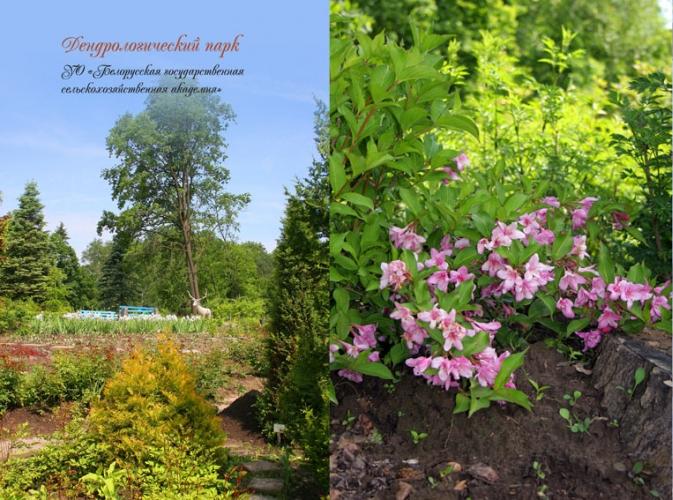 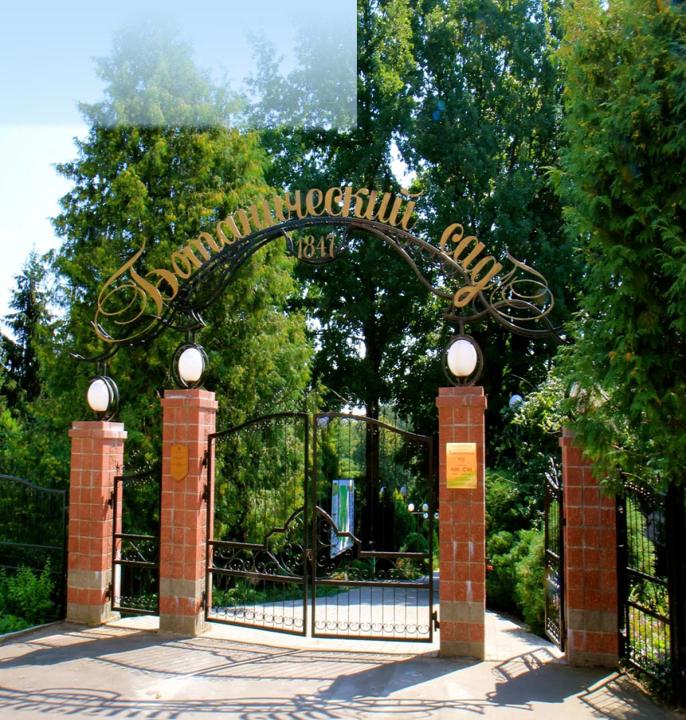 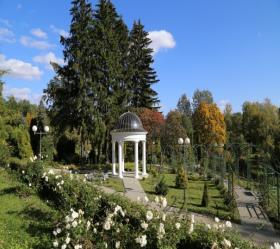 Ботанический сад  и дендрологический парк
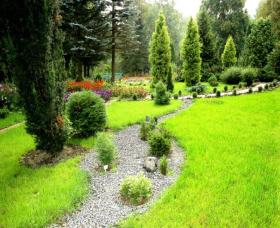 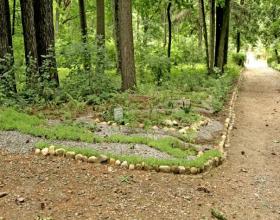 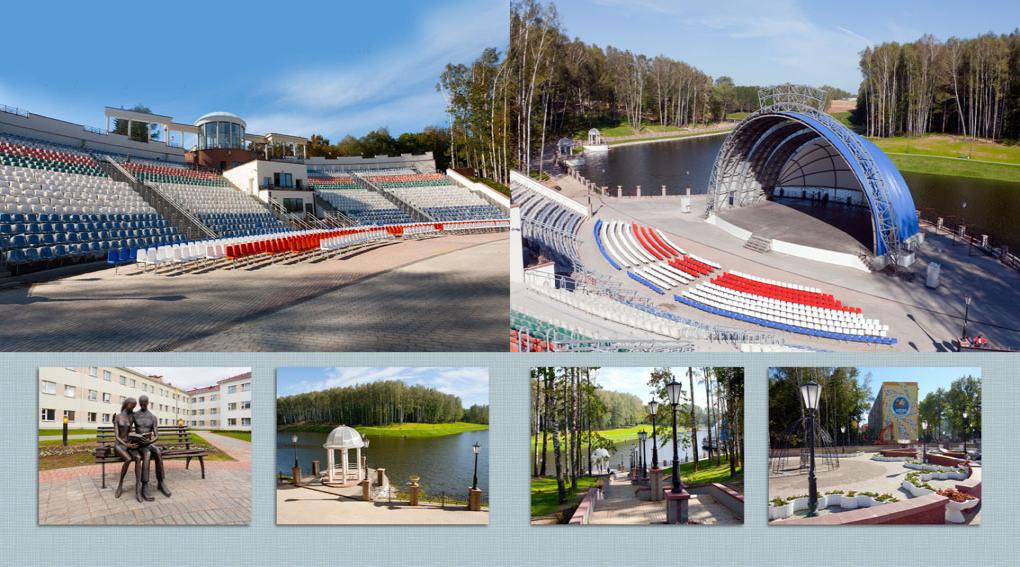 Молодежный культурно-развлекательный центр с амфитеатром
Автобусно-пешеходный маршрут "Учреждение образования «Белорусская государственная сельскохозяйственная академия» - кузница кадров для села и аграрной науки»
Маршрут следования: Рыбоводный индустриальный комплекс – Школа-ферма РУП «Учхоз БГСХА» – учебные корпуса УО БГСХА.
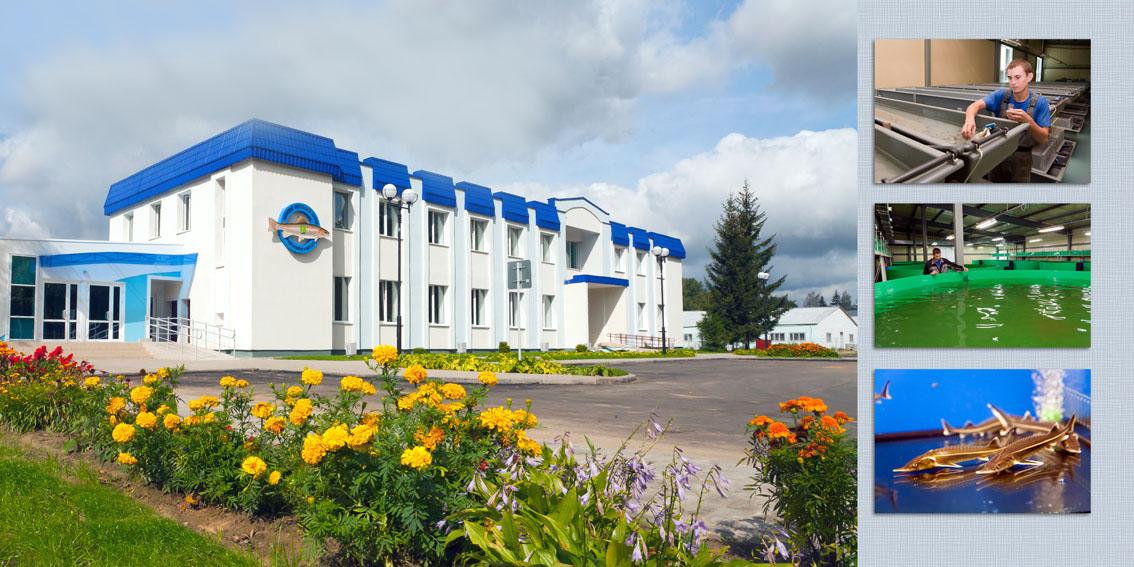 Индустриальный комплекс по 
разведению ценных пород рыб
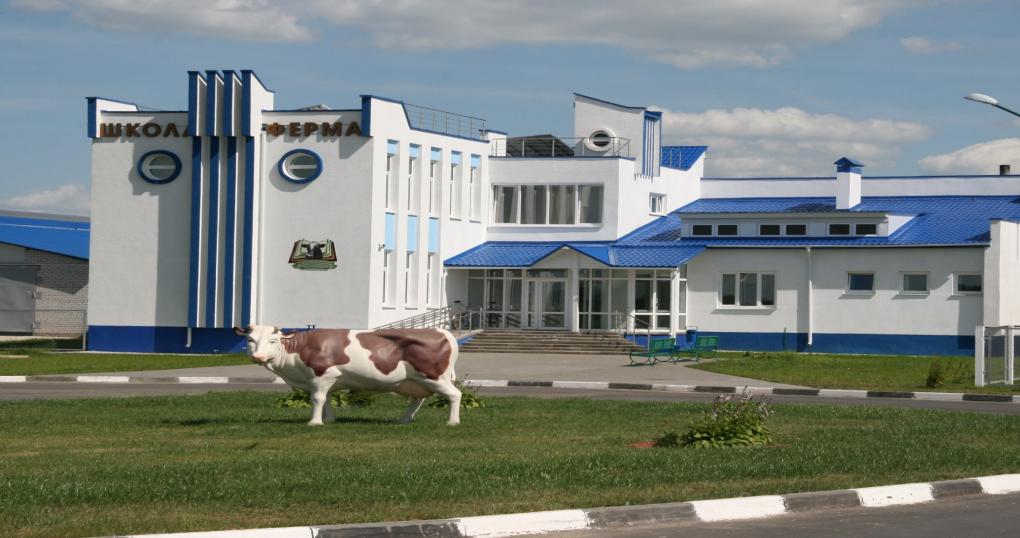 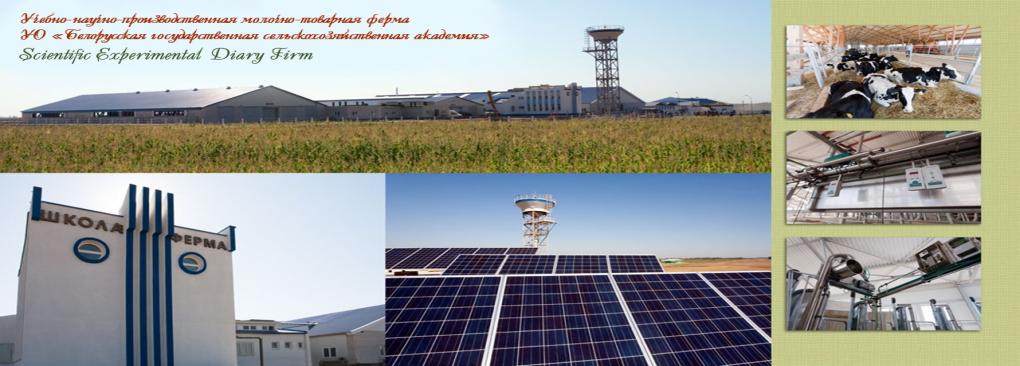 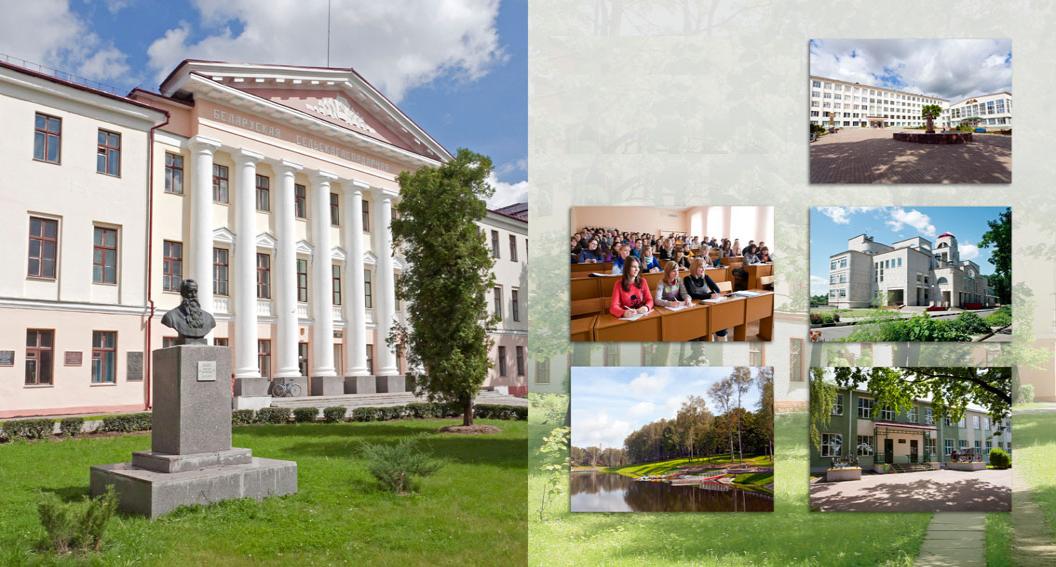 Учреждение образования «Белорусская государственная сельскохозяйственная академия»
Пешеходный маршрут "Историко-культурная ценность - комплекс «Белорусская государственная сельскохозяйственная академия»
Маршрут следования: учебный корпус №4 – административный корпус. Левый флигель – библиотека БГСХА – ботанический сад – учебный корпус №8 – учебный корпус №3 – «Профессорский дом» - учебный корпус №1 – общежитие №1 – дворец культуры УО БГСХА.
Административный корпус
Учебный корпус № 8 УО БГСХА
Дворец культуры БГСХА
Профессорский дом
Библиотека УО БГСХА
Учебный корпус № 1 УО БГСХА
Автобусно-пешеходный маршрут "Дожиночные объекты в действии»
Маршрут следования: железнодорожная станция «Погодино» – с/к Ледовая арена – площадь «Центральная» – кинотеатр «Крыница» – историко-этнографический музей - стоматологическая поликлиника – ГУО «Средняя школа №2 г. Горки» – амфитеатр – рыбоводный индустриальный комплекс – школа-ферма РУП «Учхоз БГСХА».
Площадь Центральная
Автобусный маршрут "По местам боевого содружества»
Маршрут следования: г.Горки площадь «Центральная» – агрогородок Ленино – музей советско-польского боевого содружества – мемориальный комплекс советско-польского боевого содружества – Горецкий педагогический колледж – площадь «Центральная».
Пешеходный маршрут "Улица-памятник человеку"
Маршрут следования: площадь им. И. И. Якубовского – Аллея Славы.
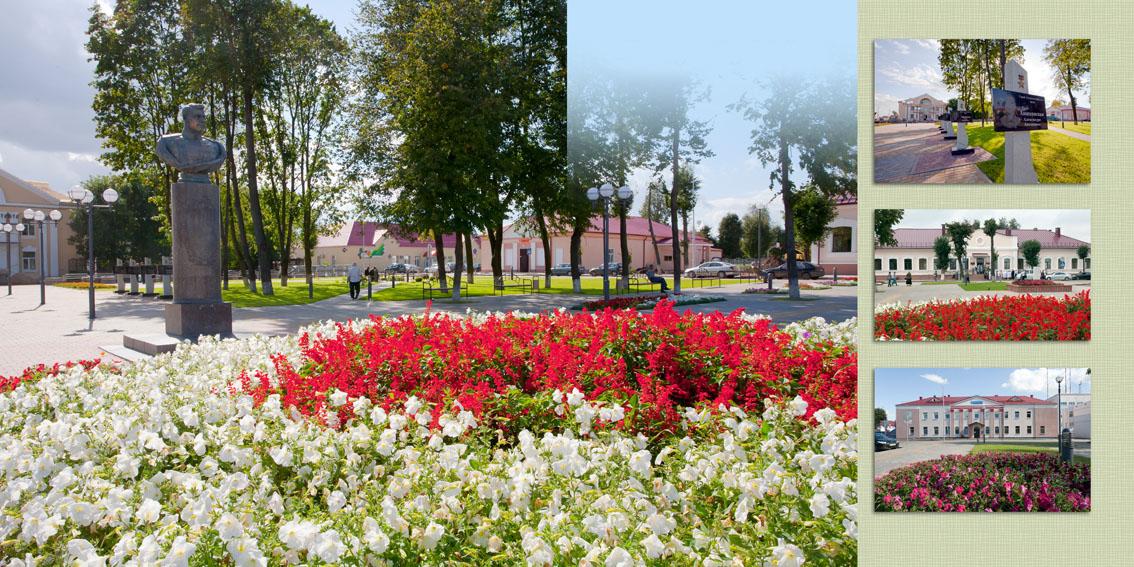 Площадь 
им. И.И. Якубовского
Автобусный маршрут "Зямля бацькоу - мая зямля"
Маршрут следования: площадь Центральная – Городище д. Никодимово – памятник М.С. Мандрикову – памятник М.Г. Цыганковой – Замчище «Вал»-городище «Горское» – народный краеведческий музей ГУО «Горская средняя школа Горецкого района» – «Целебная крыничка» д. Студенец – площадь «Центральная».
Пешеходный маршрут "Зеленое убранство города"
Маршрут следования: ботанический сад – дендрологический парк УО БГСХА.
Автобусно-пешеходный маршрут "Город на пяти холмах"
Маршрут следования: железнодорожная станция «Погодино» –с/к Ледовая арена – памятник освободителям Горецкой земли – площадь «Центральная» – ГУК «Горецкий районный историко-этнографический музей» – Храм иконы Божией Матери «Спорительница хлебов» – ГУО «Детская школа искусств и художественных ремесел г.Горки» – площадь И.И.Якубовского – Аллея Славы – улица Бруцеро-Ерофеевская – академический городок – ботанический сад, дендропарк.
Храм иконы Божией Матери «Спорительница хлебов»
Ботанический сад
Агроэкотуризм в Горецком районе представлен 2 субъектами: агроусадьба «Жуков луг» и агроусадьба «Орловские пруды»
Агроэкоусадьба «Жуков луг»
Агроэкоусадьба «Жуков луг»
Контакты: +375 44 72-72-212
Адрес: Горецкий район, д .Шишево, ул.Озерная, 17

Усадьба «Жуков луг» находится в экологически чистой местности в деревне Шишево Горецкого района. Окружающая природа дает возможность выбрать разнообразный вид отдыха, поскольку рядом есть березовая роща и озеро. С территории усадьбы выход к озеру на оборудованный пляж, желающим предоставляется лодка. Спортивная площадка с футбольными воротами заинтересует любителей активного отдыха. Баня на дровах с большой парилкой, помывочной и небольшой комнатой отдыха пользуется спросом особенно в купальный сезон, когда с парилки можно сбегать окунуться в озере. Просторная территория усадьбы с двумя беседками, прудом, детским игровым домиком, качелями, гамаками и спортивной площадкой позволяет взрослым организовать безопасный отдых на природе с детьми, так как все объекты расположены компактно в зоне видимости, при этом дети и взрослые могут выбрать разнообразные виды занятий. В доме на втором этаже имеются две комнаты на 5 человек, которые предоставляем для спокойного семейного отдыха. 

Перечень услуг:
Предоставление места для проведения семейных и корпоративных праздников, организация праздников. Имеется большая беседка вместимостью до 40 человек, малая беседка на 10-15 человек;
Услуги бани;
Предоставление места для размещения палаточного лагеря;
Предоставление комнат на 5 человек для спокойного семейного отдыха;
Проведение мастер-классов (обмен опытом) по выращиванию овощей, голубики;
Предоставление инвентаря для спорта и отдыха;
Прокат лодки, велосипедов.
Агроэкоусадьба «Орловские пруды»
Агроэкоусадьба «Орловские пруды»
Контакты: usadbaorla.by, +375 (29) 607-00-25
Адрес: Горецкий район, д. Орлы, ул.Социалистическая, 25
На берегу Шишевского водохранилища, в 8 км от г. Горки Могилевской обл., 490 км от г. Москвы и 60 км от трассы М1, находится небольшая деревенька Орлы. В самом конце деревни, на берегу озера, расположена агроусадьба "Орловские пруды". На территории расположены гостевой дом, русская баня на дровах с печкой каменкой, большая беседка с барбекю и мебелью из массива сосны, пляж с навесом из камыша, катамаран, лодка, пирс для любителей поплавать и любителей рыбалки. В гостевом доме есть русская печь, где можно приготовить неповторимые белорусские драники, блины со шкварками, мачанку. В доме имеется – гостинная, две спальни, кухня, оборудованная всей необходимой бытовой техникой.
Приглашаем посетить наш Горецкий край!